Thứ tư, ngày 20 tháng 12 năm 2023
Mĩ thuật
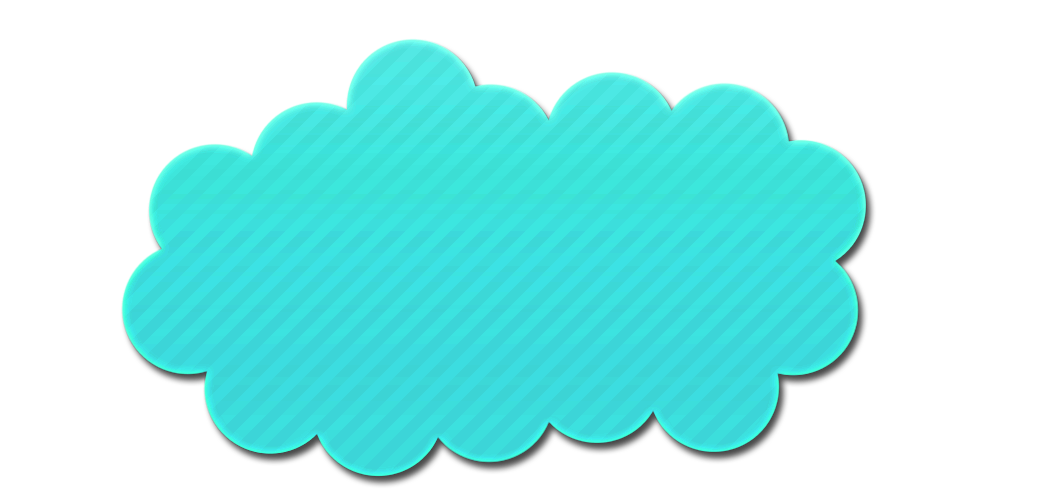 LỚP 2A – TRƯỜNG TIỂU HỌC PHÚ PHONG
Chào mừng quý thầy, cô cùng về dự giờ thăm lớp chúng em!
GV: TRẦN ĐỨC DŨNG
Thứ tư, ngày 20 tháng 12 năm 2023
Mĩ thuật
KHỞI ĐỘNG
Thứ tư, ngày 20 tháng 12 năm 2023
Mĩ thuật
Bài 8: HOA QUẢ MÙA XUÂN
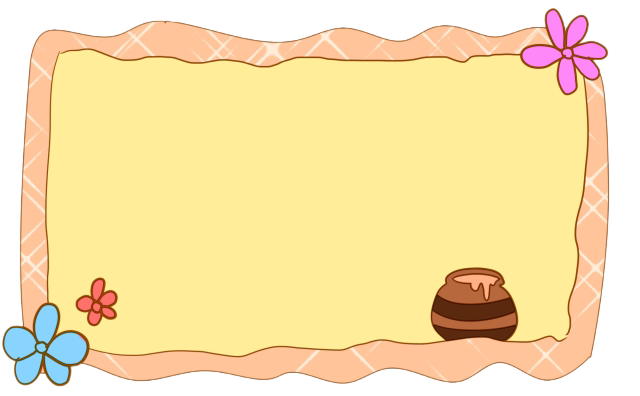 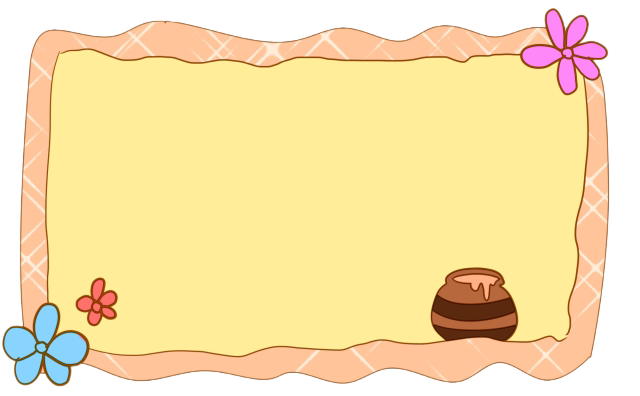 Nội dung chính
Chuẩn bị
Bước đầu sáng tạo được tranh in từ vật liệu sẵn có
Chia sẻ đươc cảm nhận về sản phẩm tranh in
Giấy A3, bút chì, màu vẽ…
Vật liệu có sẵn làm khuôn in, hoa quả có sẵn..
Thứ tư, ngày 20 tháng 12 năm 2023
Mĩ thuật
Bài 8: HOA QUẢ MÙA XUÂN (tiết 1)
1. Quan sát, nhận biết
Em nhìn thấy hình ảnh hoa gì đây?
Hoa mai
Hoa có cấu tạo, màu sắc như thế nào?
Hoa có 5 cánh, màu vàng tươi, nhuỵ vàng sẫm, cành lá màu xanh…
Thứ tư, ngày 20 tháng 12 năm 2023
Mĩ thuật
Bài 8: HOA QUẢ MÙA XUÂN
1. Quan sát nhận biết
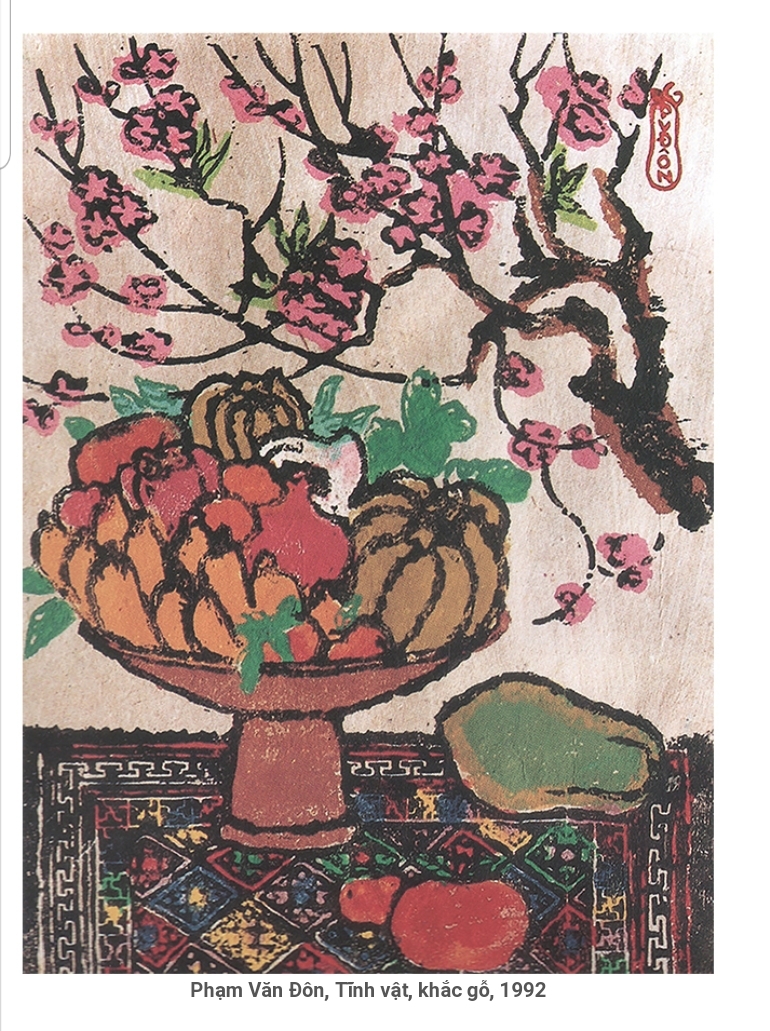 Em hãy quan sát và kể tên các loại hoa, quả có trong bức tranh này?
Trong tranh có hoa đào, quả đu đủ, quả chuối, quả đào, quả phật thủ…
Màu sắc của các loại hoa, quả trong tranh như thế nào?
Màu sắc hài hoà, ấm áp.
Thứ tư, ngày 20 tháng 12 năm 2023
Mĩ thuật
Bài 8: HOA QUẢ MÙA XUÂN
1. Quan sát nhận biết
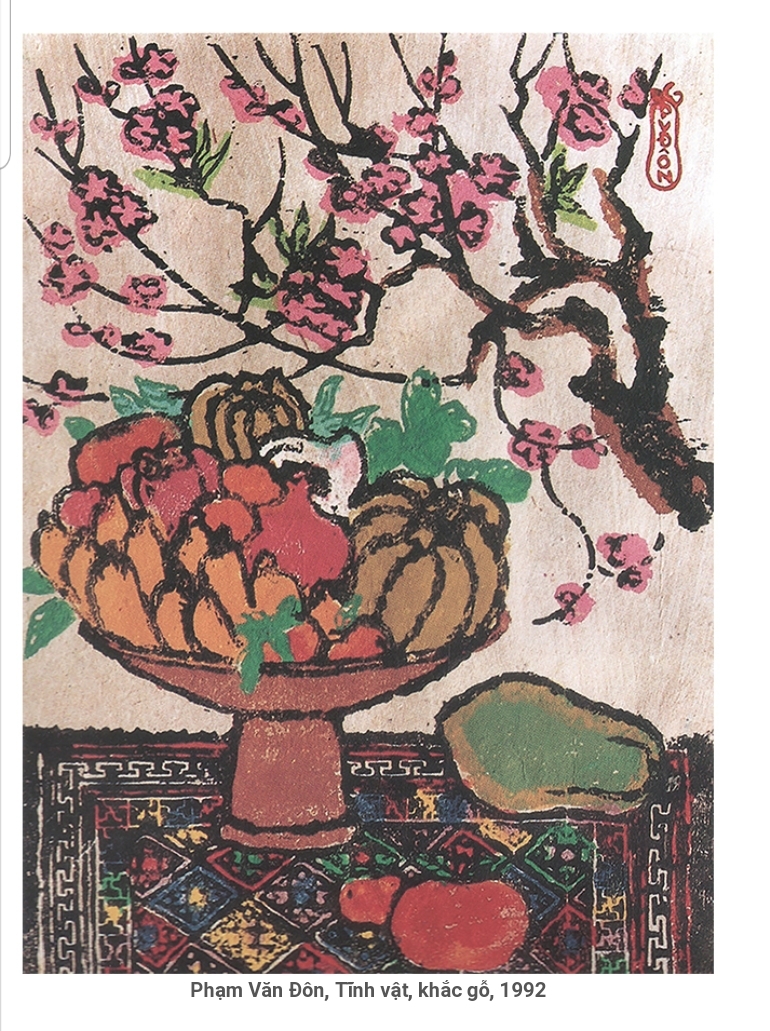 Đây là tranh “Tĩnh vật”  khắc gỗ của Họa sĩ Nguyễn Văn Đôn đã kết hợp bởi các loại hoa, quả như: quả chuối, quả đu đủ, quả phật thủ...và cả hoa đào nữa, để tạo nên một bức tranh mang đậm tinh thần mùa xuân.
Thứ tư, ngày 20 tháng 12 năm 2023
Mĩ thuật
Bài 8: HOA QUẢ MÙA XUÂN
1. Quan sát nhận biết
Ngoài những hoa quả trên em còn biết những loại hoa quả nào?
Ở địa phương em có những loại quả nào mà em biết ?
Thứ tư, ngày 20 tháng 12 năm 2023
Mĩ thuật
Bài 8: HOA QUẢ MÙA XUÂN
1. Quan sát nhận biết
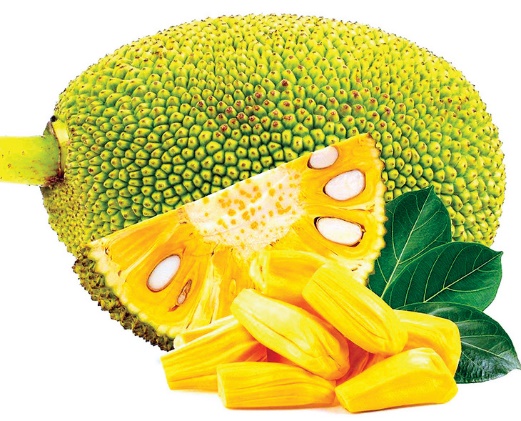 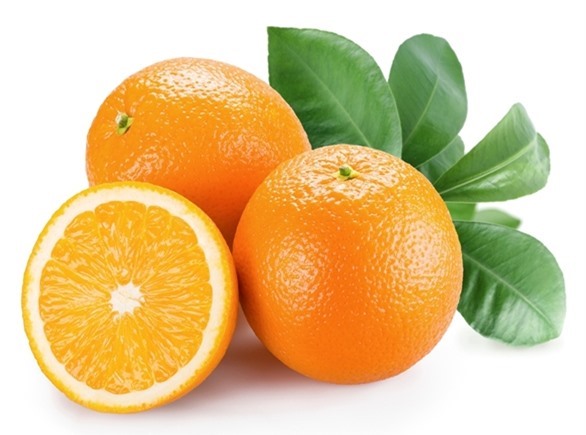 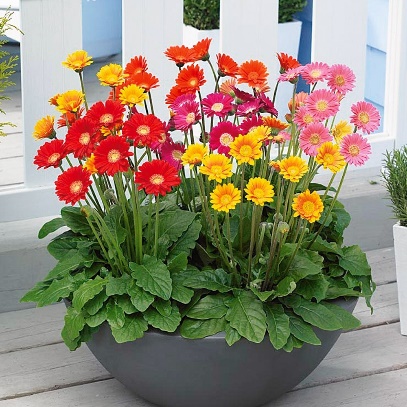 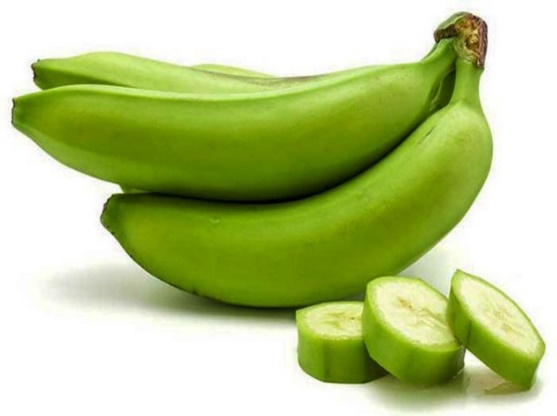 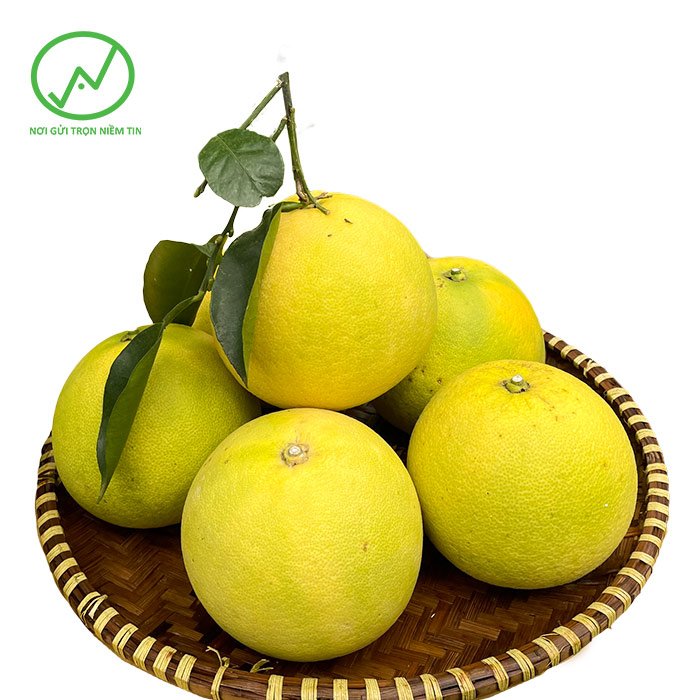 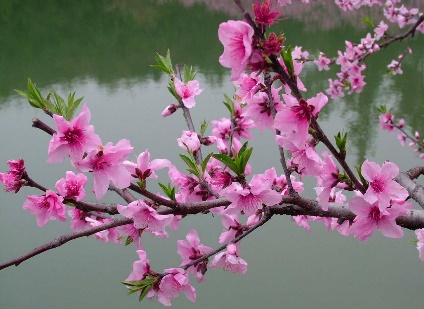 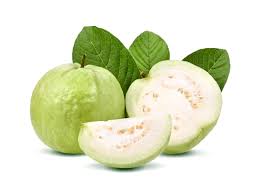 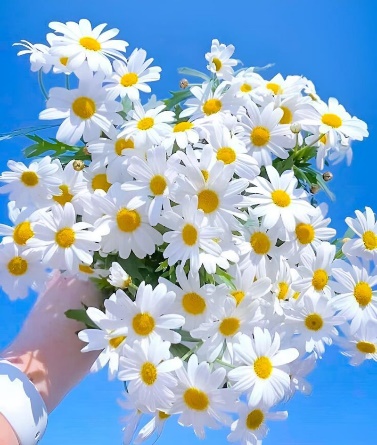 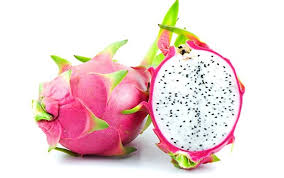 Thứ tư, ngày 20 tháng 12 năm 2023
Mĩ thuật
Bài 8: HOA QUẢ MÙA XUÂN
2. Luyện tập 
    thực hành
Các em
cùngquan
 video nhé
Thứ tư, ngày 20 tháng 12 năm 2023
Mĩ thuật
Bài 8: HOA QUẢ MÙA XUÂN
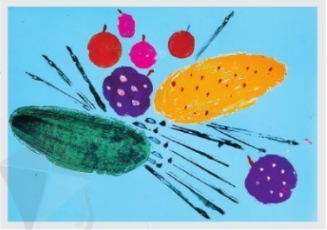 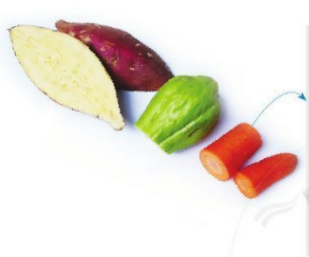 Thực hành sáng tạo
In bằng hoa, quả
Bước 1: Cắt tạo hình khuôn in.
Bước 2: Dùng bút lông về màu lên khuôn in và in trên giấy.
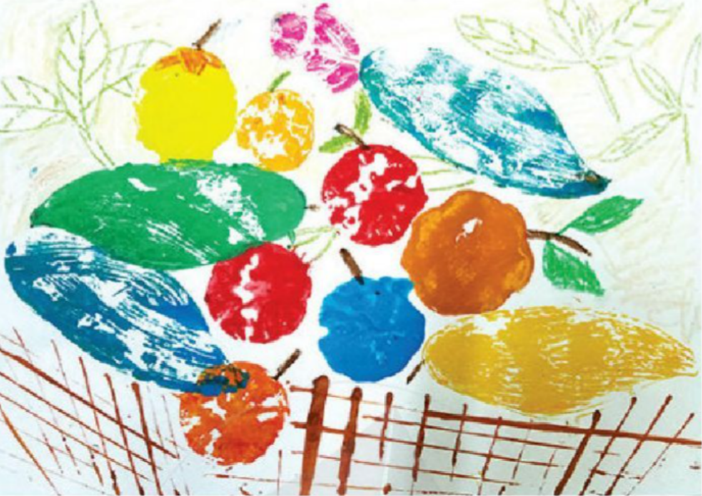 Bước 3: Nhấc khuôn in ra khỏi bề mặt giấy, sản phẩm hoàn thành.
Thứ tư, ngày 20 tháng 12 năm 2023
Mĩ thuật
Bài 8: HOA QUẢ MÙA XUÂN
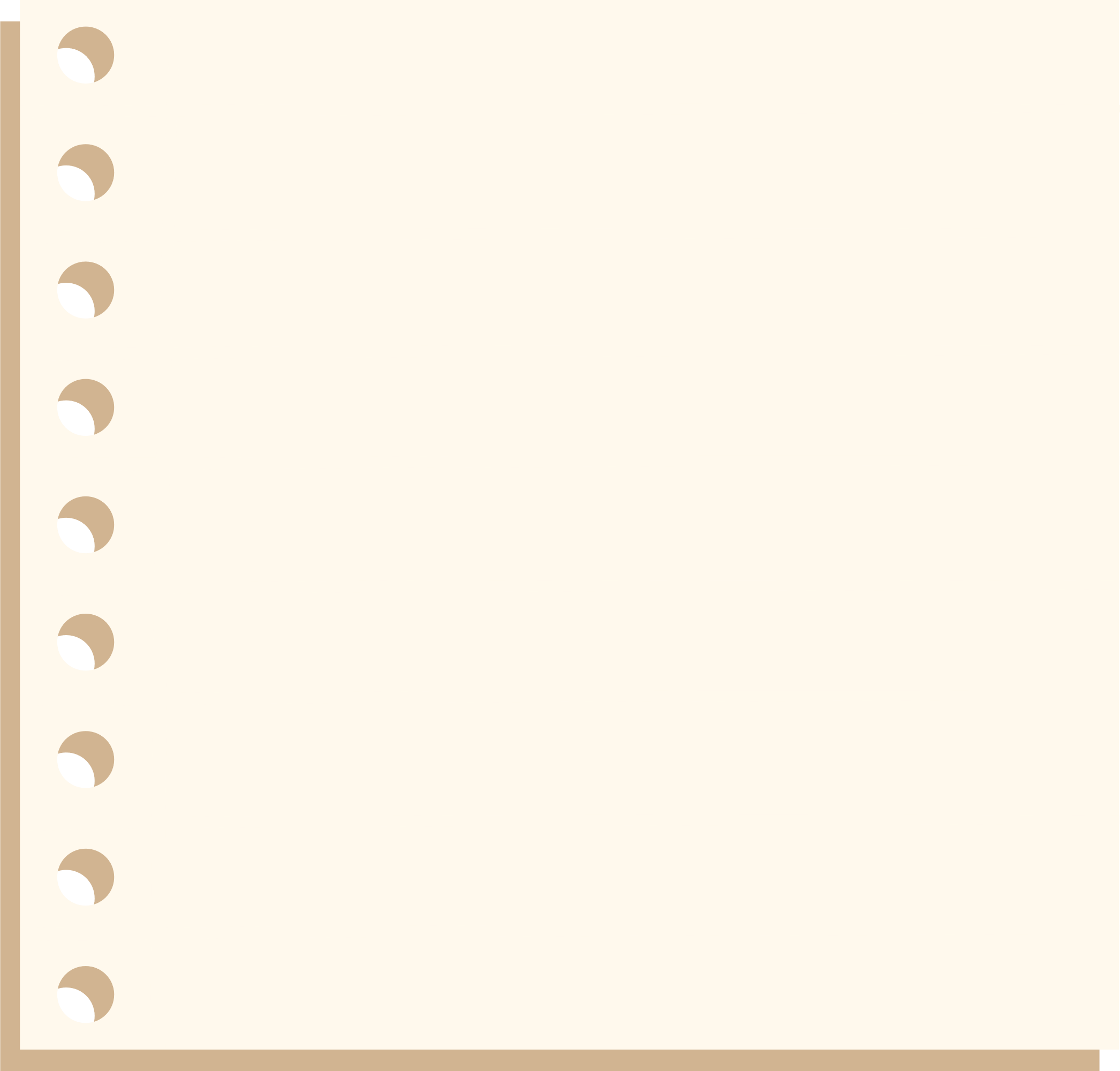 Trò chơi nhận biết
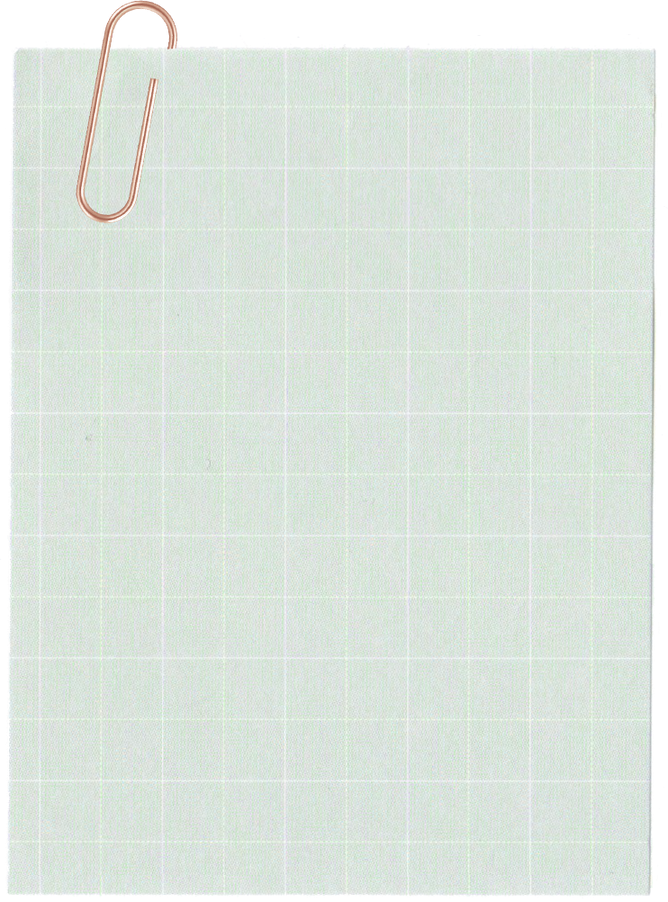 - Dùng bút lông vẽ màu lên khuôn in và in trên giấy. 
- Nhấc khuôn in ra khỏi bề mặt giấy, sản phẩm hoàn thành.
- Cắt tạo hình khuôn in.
- Tạo thêm các chi tiết cuống lá
2. Luyện tập, thực hành
Em hãy đánh số thứ tự các bước tiến hành in tranh?
3
* In tranh từ hoa, quả
4
1
2
* In bằng vật liệu có bề mặt lồi lõm
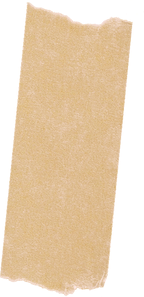 Thứ tư, ngày 20 tháng 12 năm 2023
Mĩ thuật
Bài 8: HOA QUẢ MÙA XUÂN
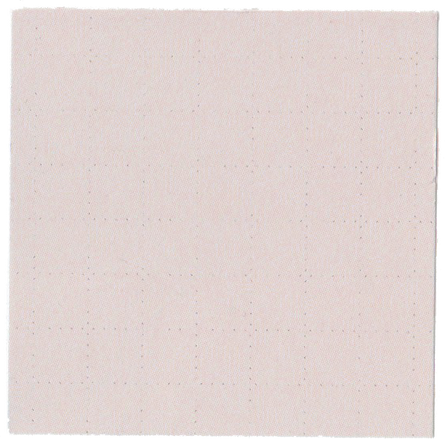 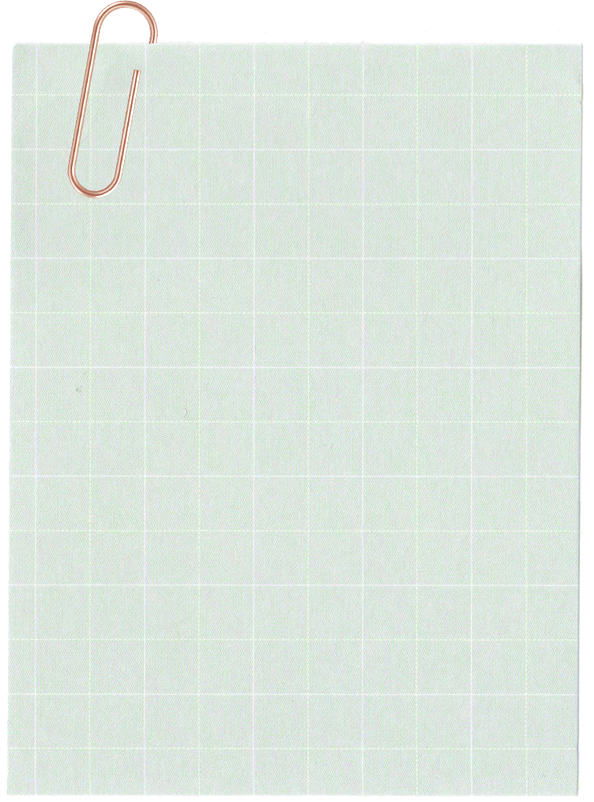 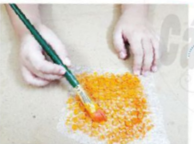 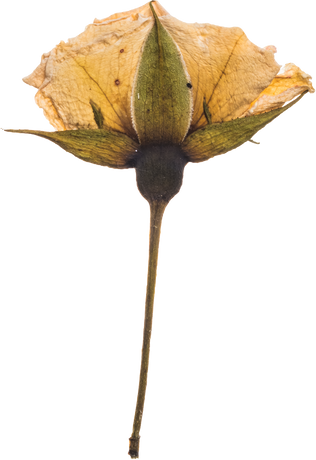 Bước 1: Dùng bút lông quét màu lên phần nổi của miếng xốp.
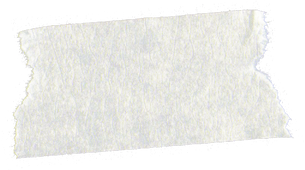 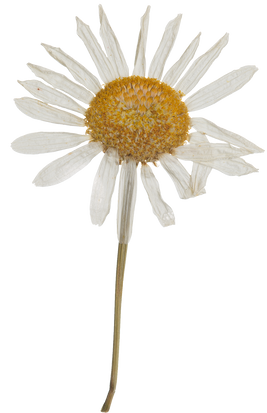 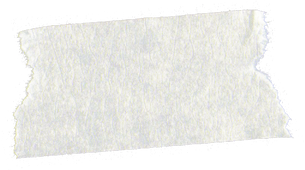 In bằng vật liệu có bề mặt lồi lõm
Thứ tư, ngày 20 tháng 12 năm 2023
Mĩ thuật
Bài 8: HOA QUẢ MÙA XUÂN
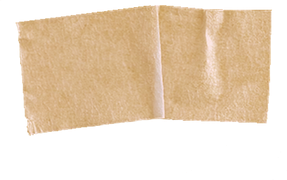 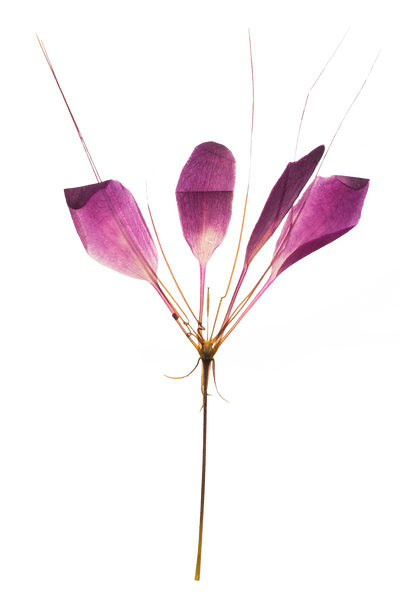 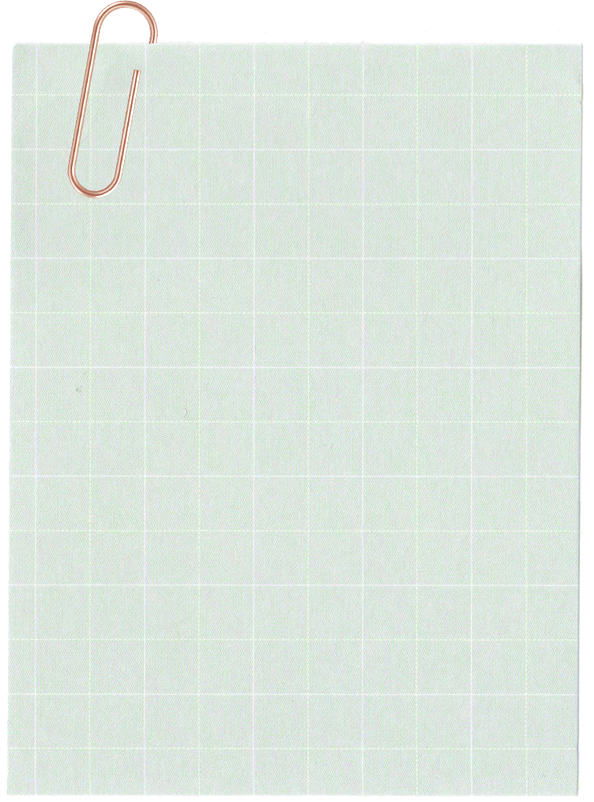 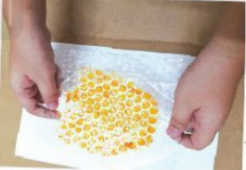 Bước 2: Đặt hướng bề mặt có màu của miếng xốp hơi xuống mặt giấy Vở thực hành, tay trái giữ chặt để miếng xốp không dịch chuyển, tay phải xoa nhẹ đều khắp bề mặt miếng xốp để hình sau khi in được rõ ràng, đều màu. Nhắc miếng xốp hơi ra khỏi mặt giấy.
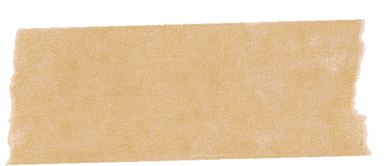 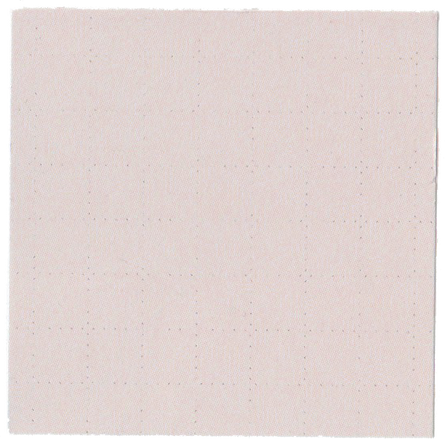 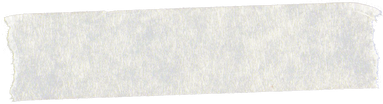 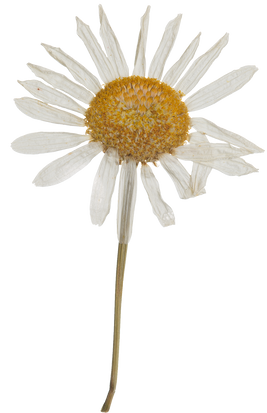 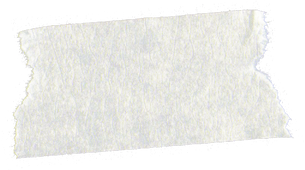 In bằng vật liệu có bề mặt lồi lõm
Thứ tư, ngày 20 tháng 12 năm 2023
Mĩ thuật
Bài 8: HOA QUẢ MÙA XUÂN
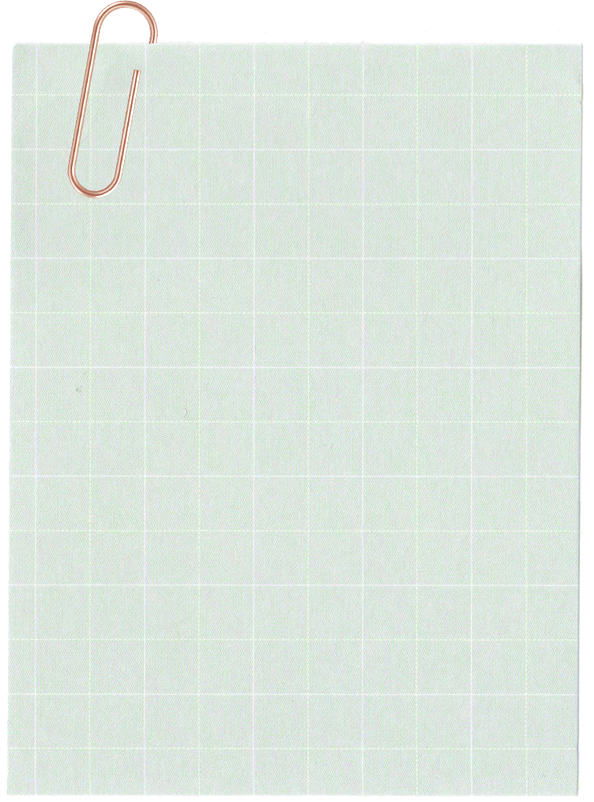 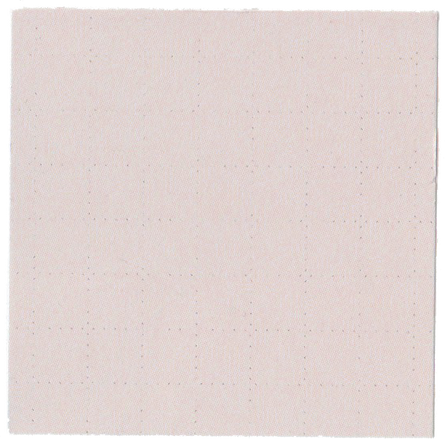 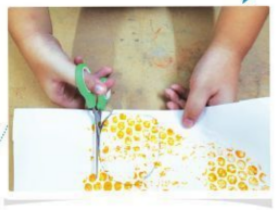 Bước 3: Dùng bút chì vẽ hình thân quả dứa/thơm trên giấy vừa in và dùng kéo cắt.
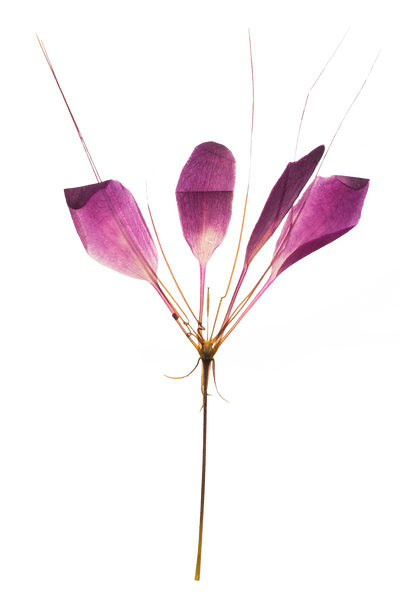 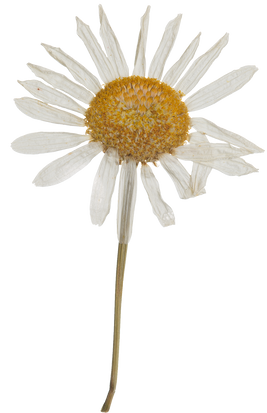 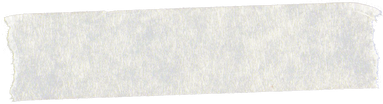 In bằng vật liệu có bề mặt lồi lõm
Thứ tư, ngày 20 tháng 12 năm 2023
Mĩ thuật
Bài 8: HOA QUẢ MÙA XUÂN
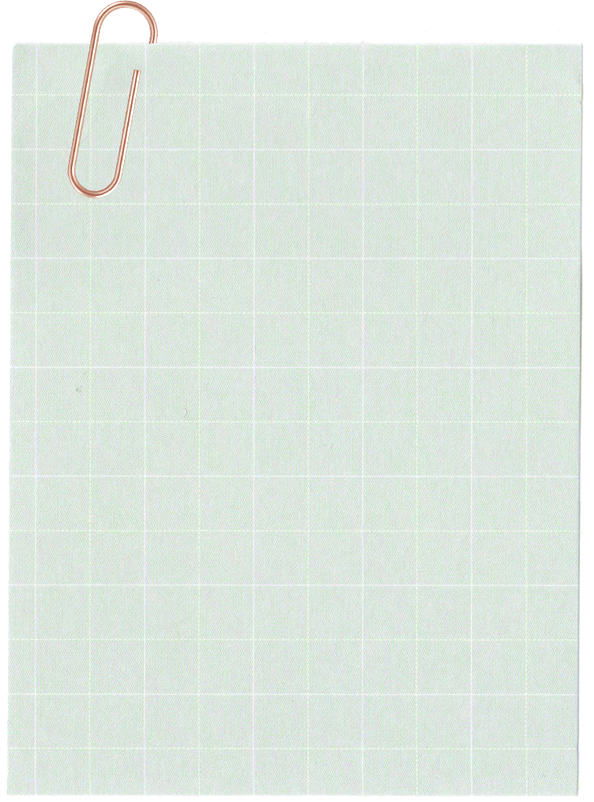 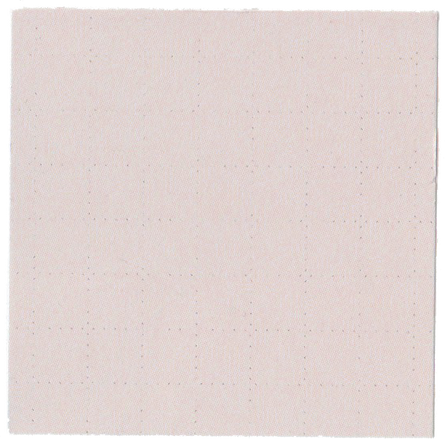 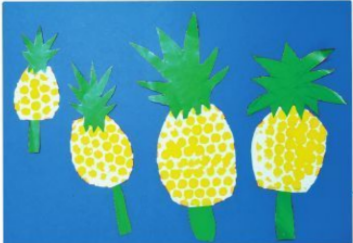 Bước 4: Tạo thêm lá, cuống cho quả dứa bằng cách vẽ, xé/ cắt và dán thân, lá, cuống trên nền giấy có sẵn màu hoặc giấy trắng Sản phẩm in tạo hình quả dứa đã hoàn thành.
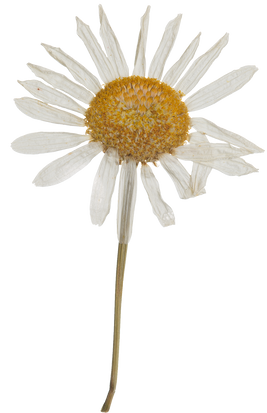 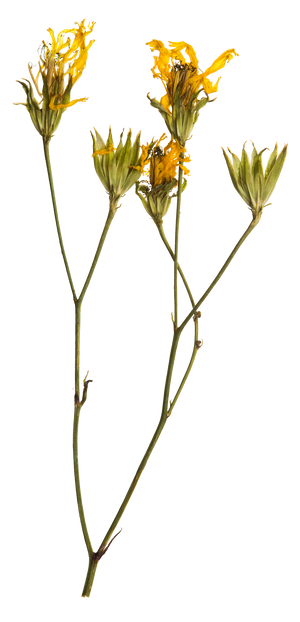 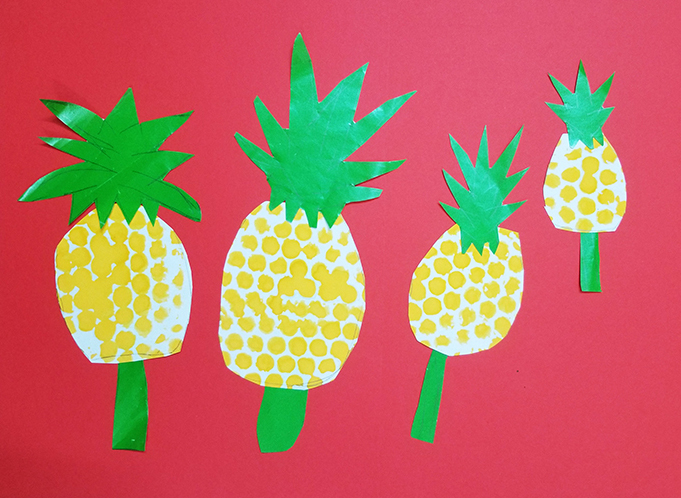 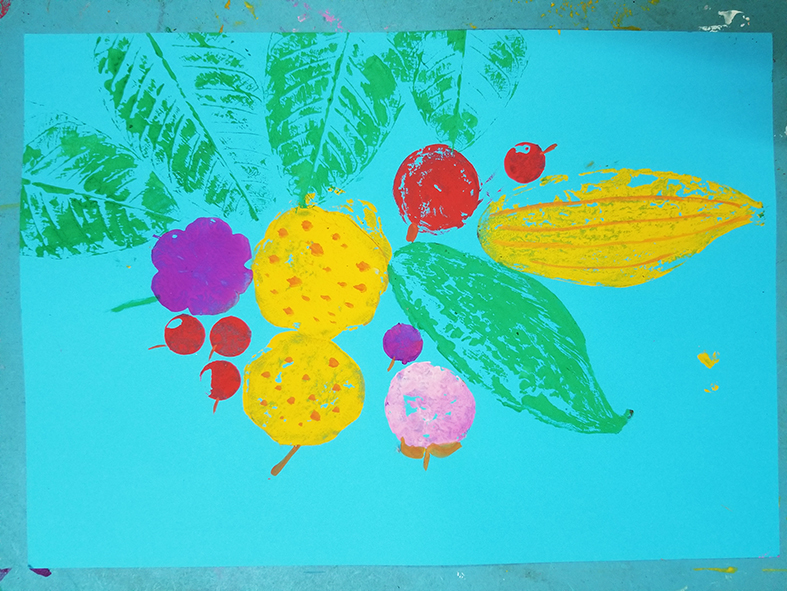 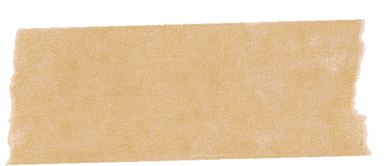 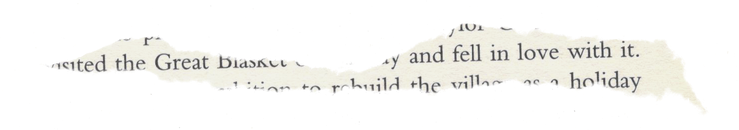 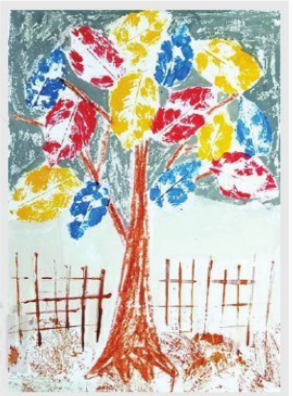 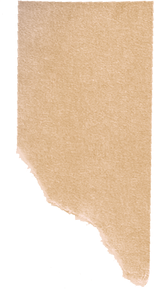 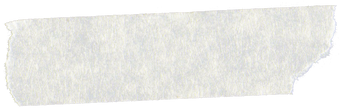 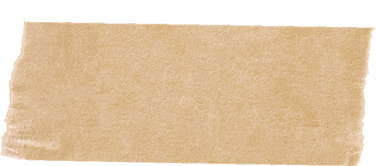 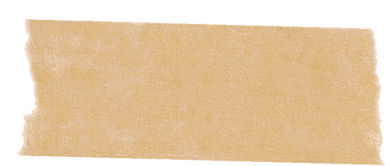 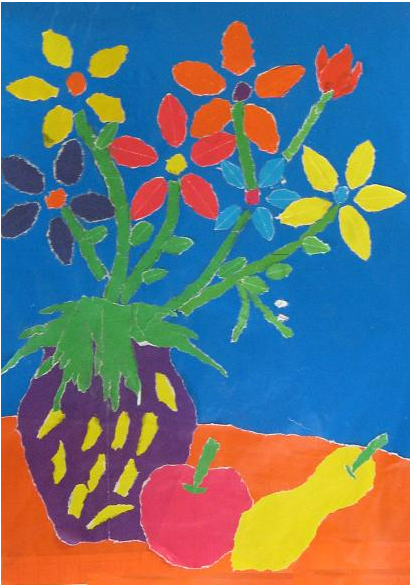 Một số sản phẩm tham khảo
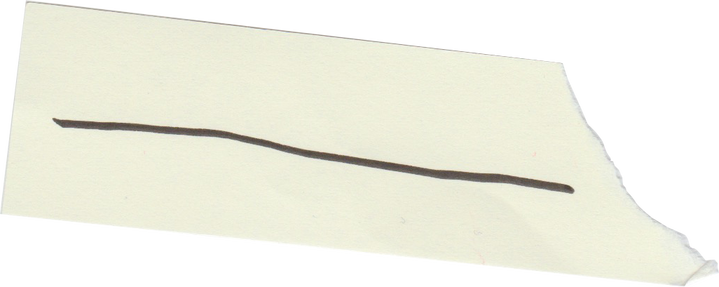 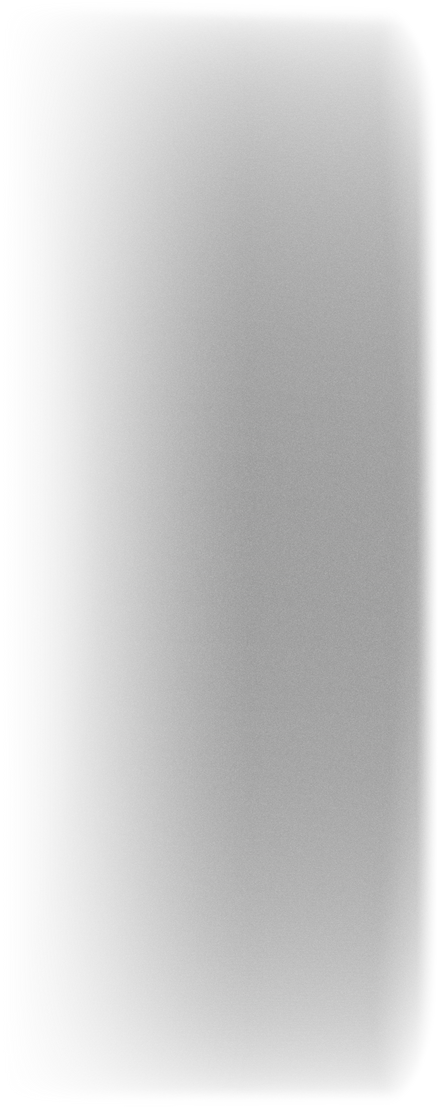 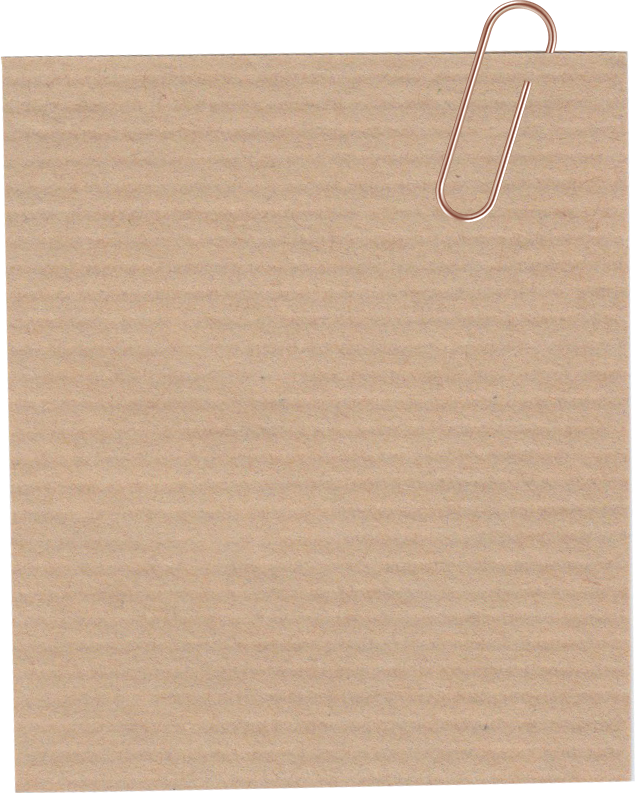 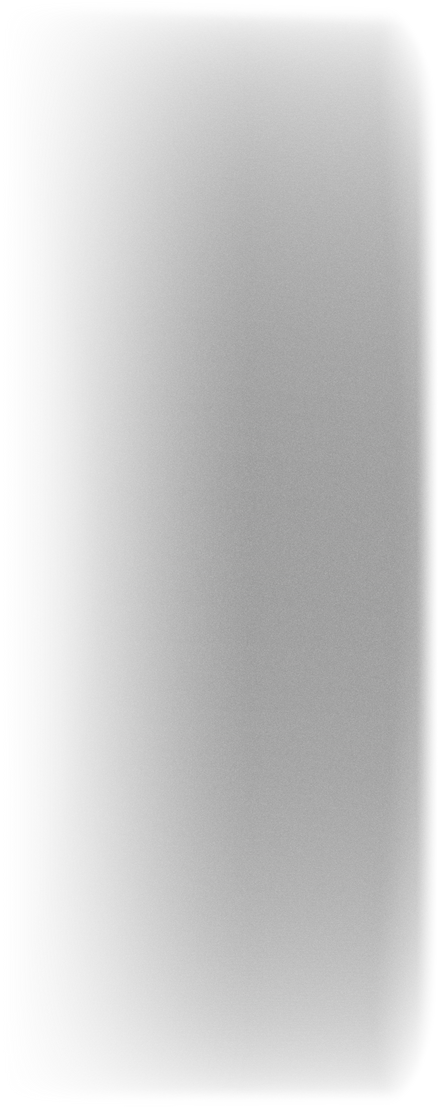 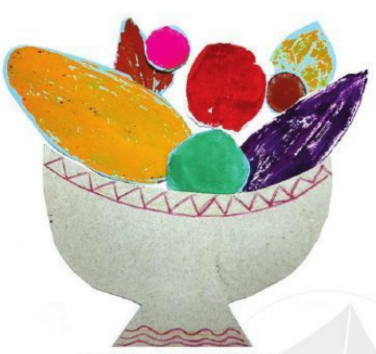 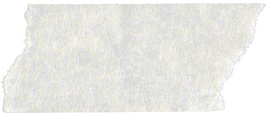 Thứ tư, ngày 20 tháng 12 năm 2023
Mĩ thuật
Bài 8: HOA QUẢ MÙA XUÂN
Nhiệm vụ của em: 
Tạo sản phẩm bằng cách in theo ý thích.
Quan sát bạn thực hành và chia sẻ, trao đổi với bạn
Thứ tư, ngày  tháng 12 năm 2023
Mĩ thuật
Bài 8: HOA QUẢ MÙA XUÂN
3. Cảm nhận , chia sẻ
Em đã in được hình ảnh gì?
Em sử dụng khuôn in bằng vật gì? 
Em muốn tạo sản phẩm nhóm ở tiết 2 bằng cách nào?
4. Vận dụng
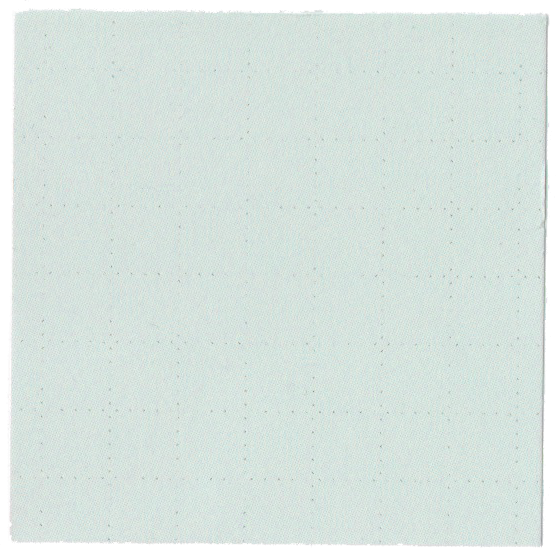 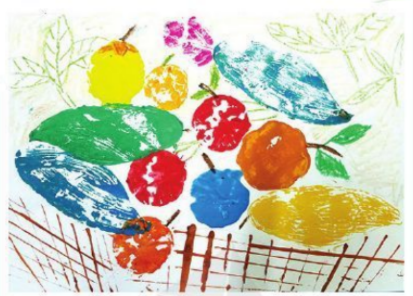 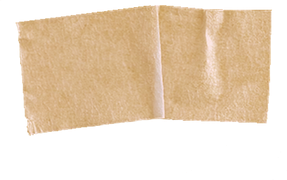 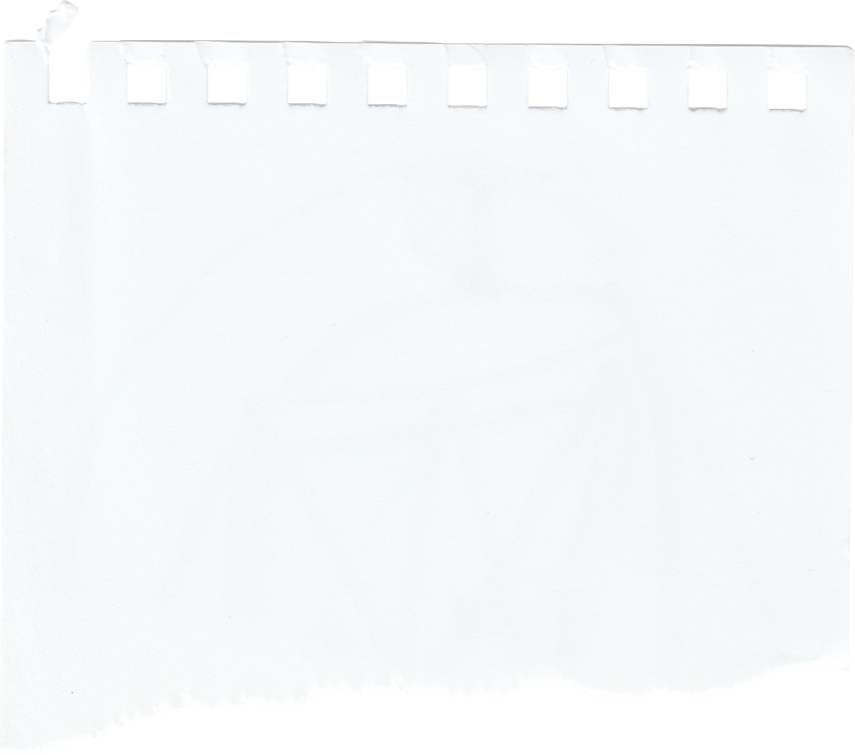 Em tham khảo một số cách dưới đây để sáng tạo thêm sản phẩm theo ý thích
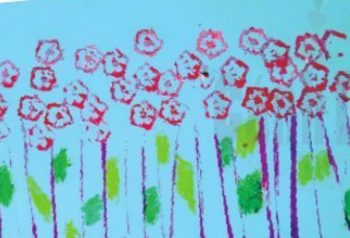 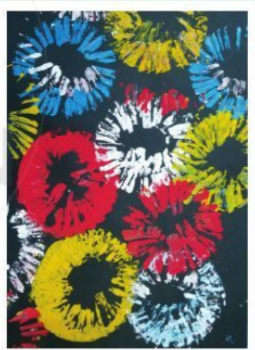 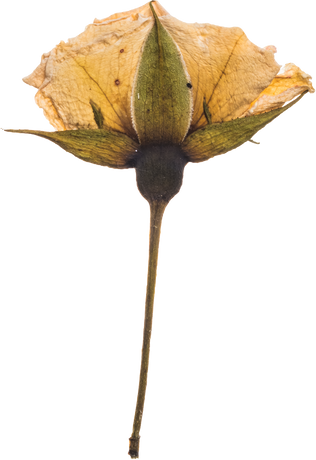 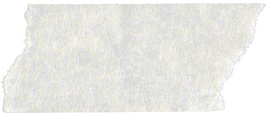 Tiết học đến đâykết thúc
Cảm ơn thầy cô và các em đã đồng hành cùng tôi! Tiết học thật tuyệt vời!
Thứ tư, ngày 20 tháng 12 năm 2023
Mĩ thuật
Bài 8: HOA QUẢ MÙA XUÂN
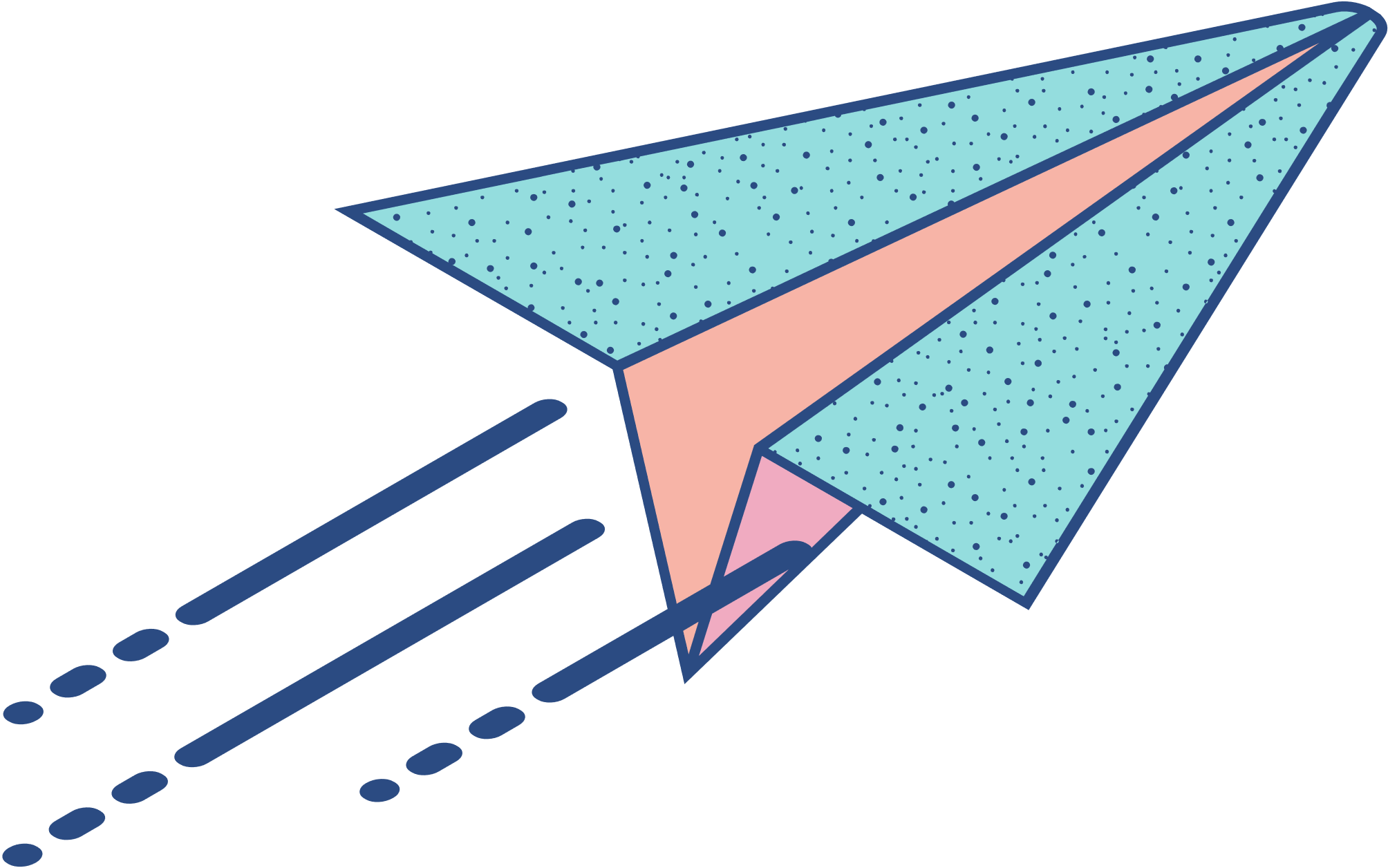 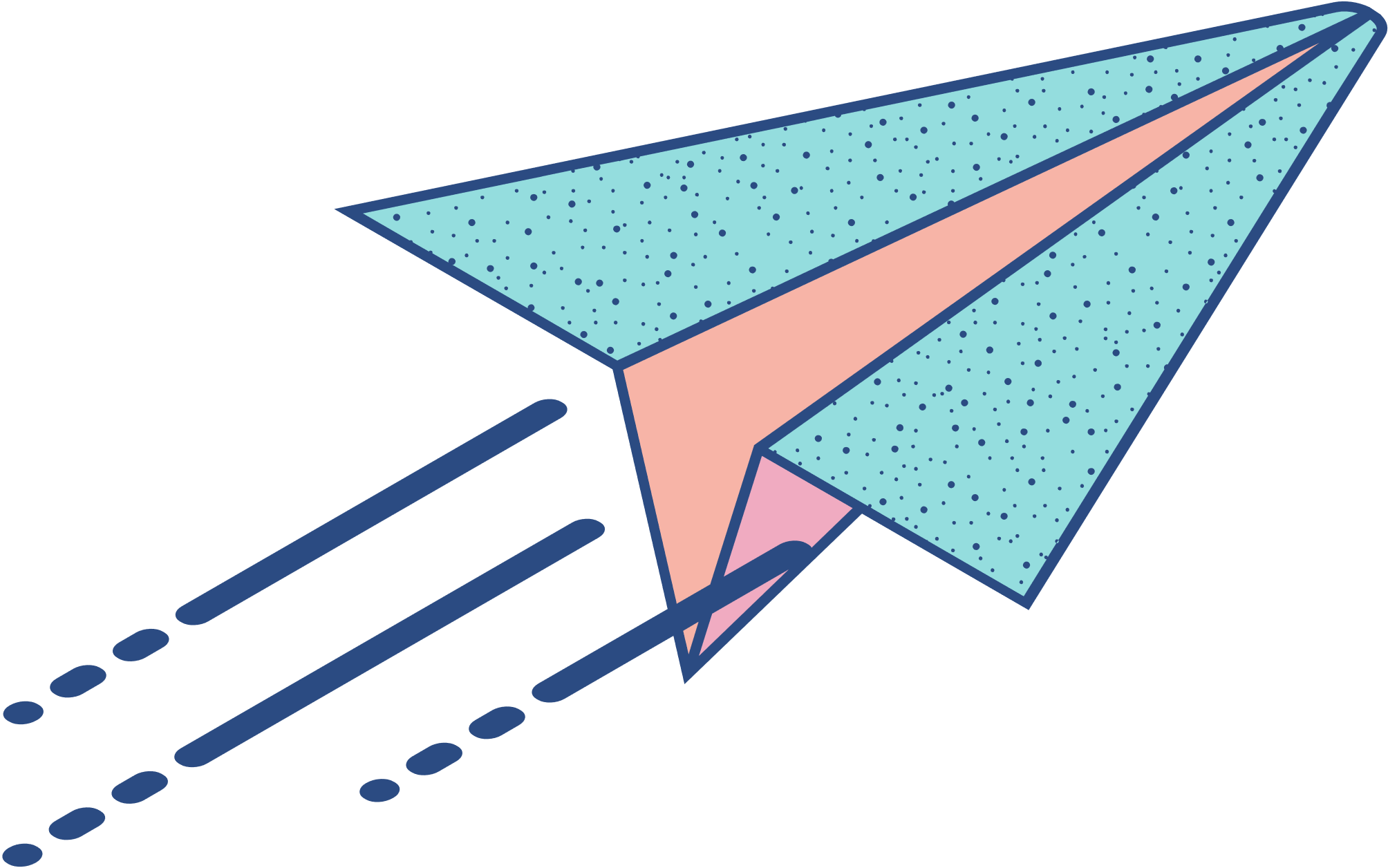 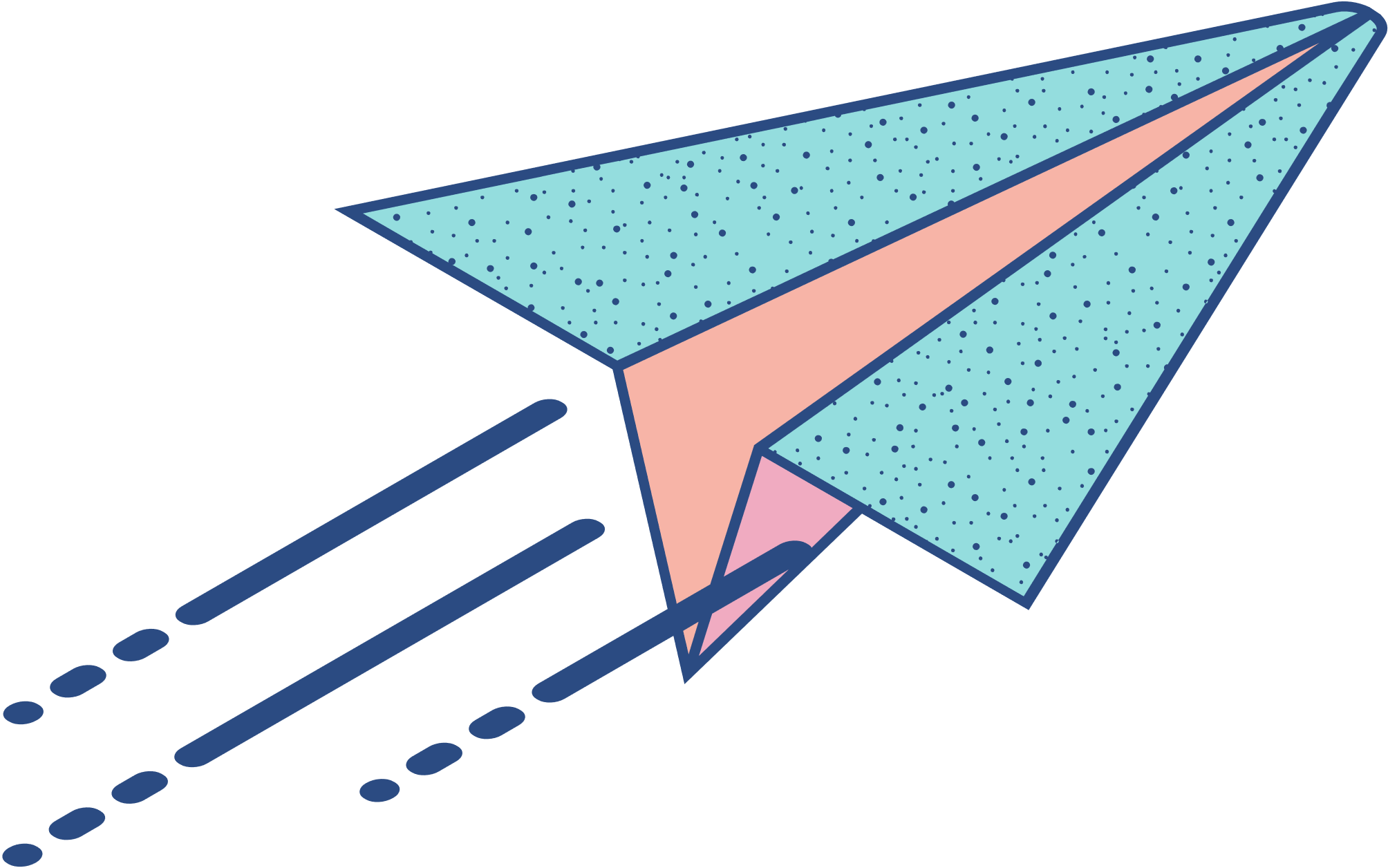 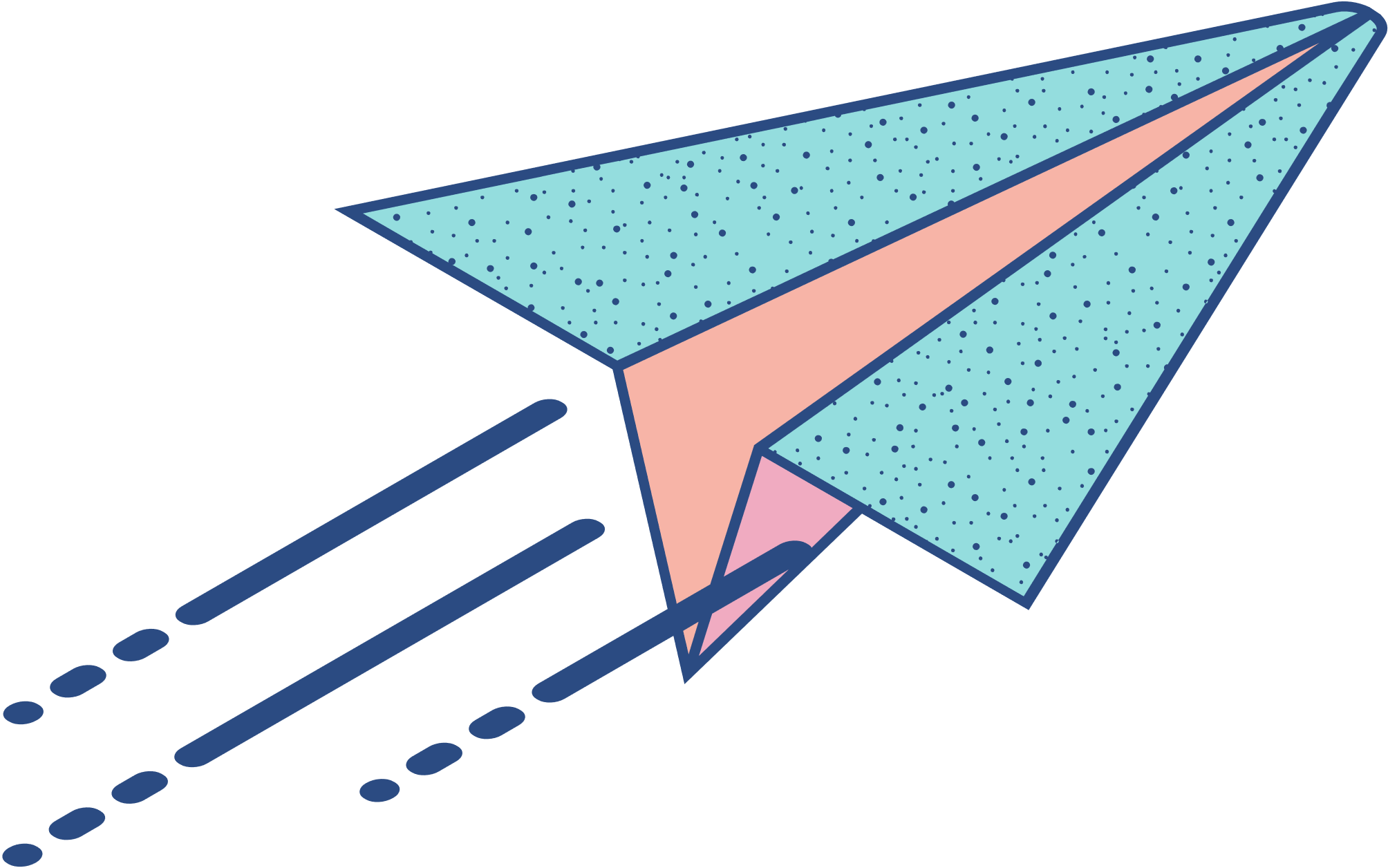